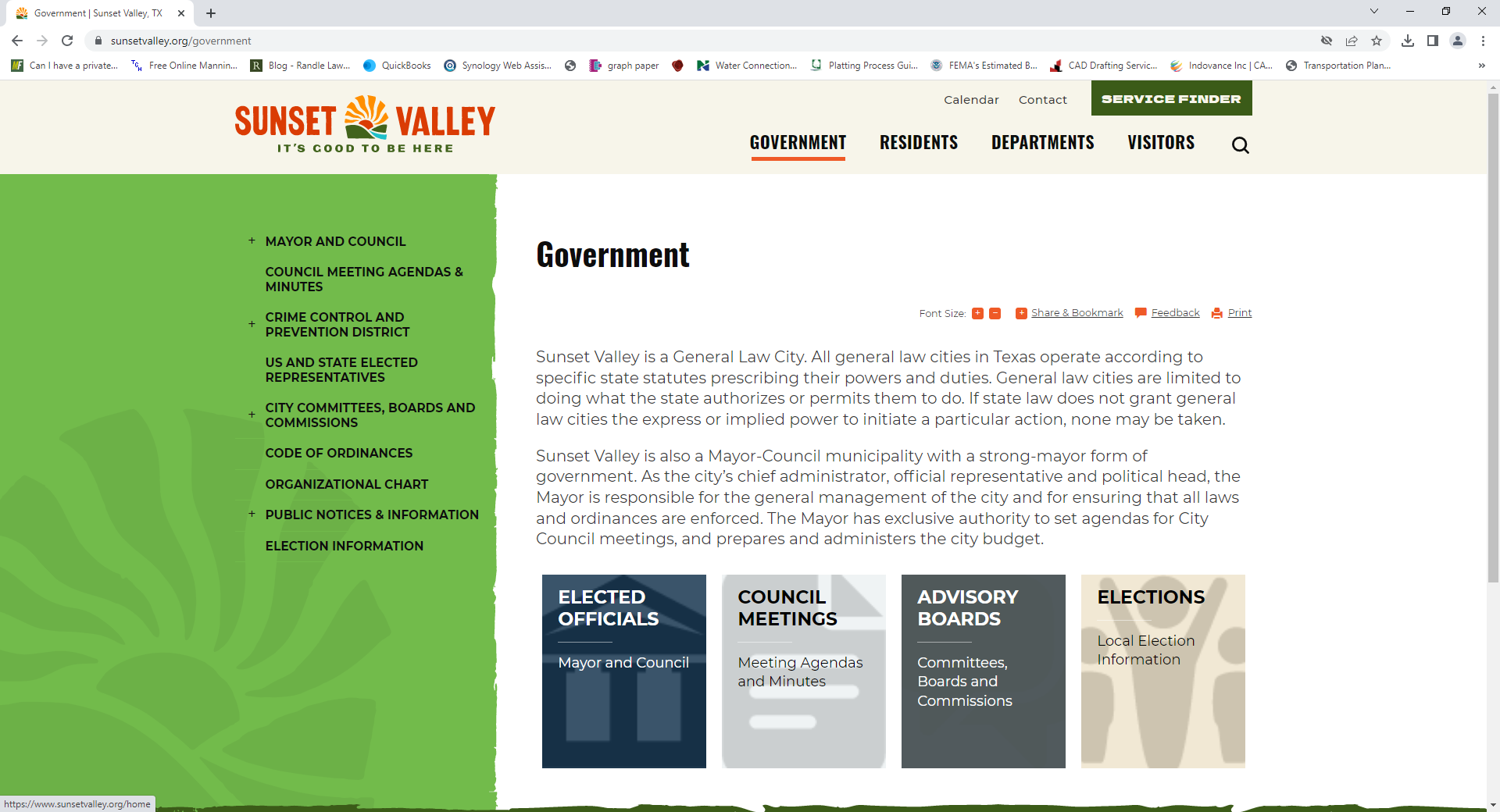 City of Sunset Valley Capital Improvements
Public Meeting
April 12, 2023
Presentation by:
Freeland Turk Engineering Group
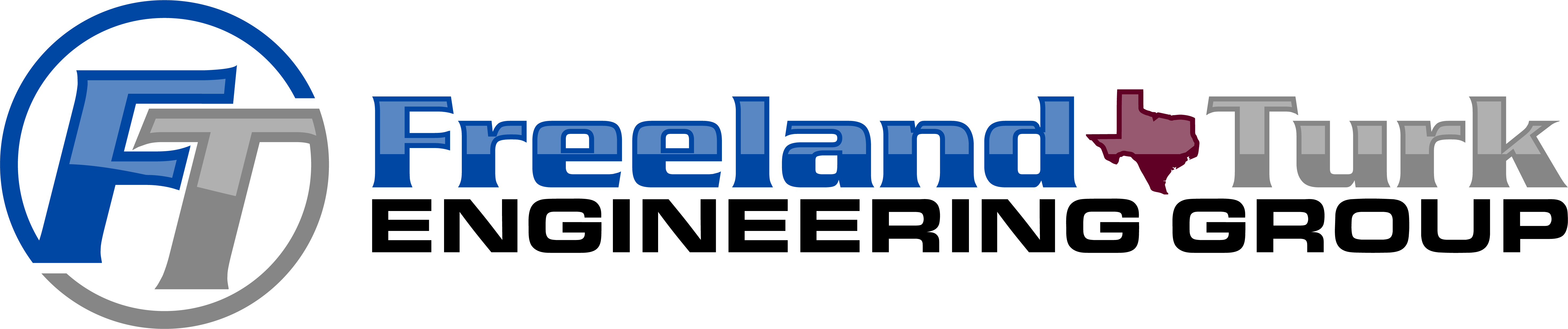 Presentation Summary
Project locations and potential impacts to residents.
What this work will look like.
Approximate timeline – more detail as project progresses.
City Point of Contact
Questions
2
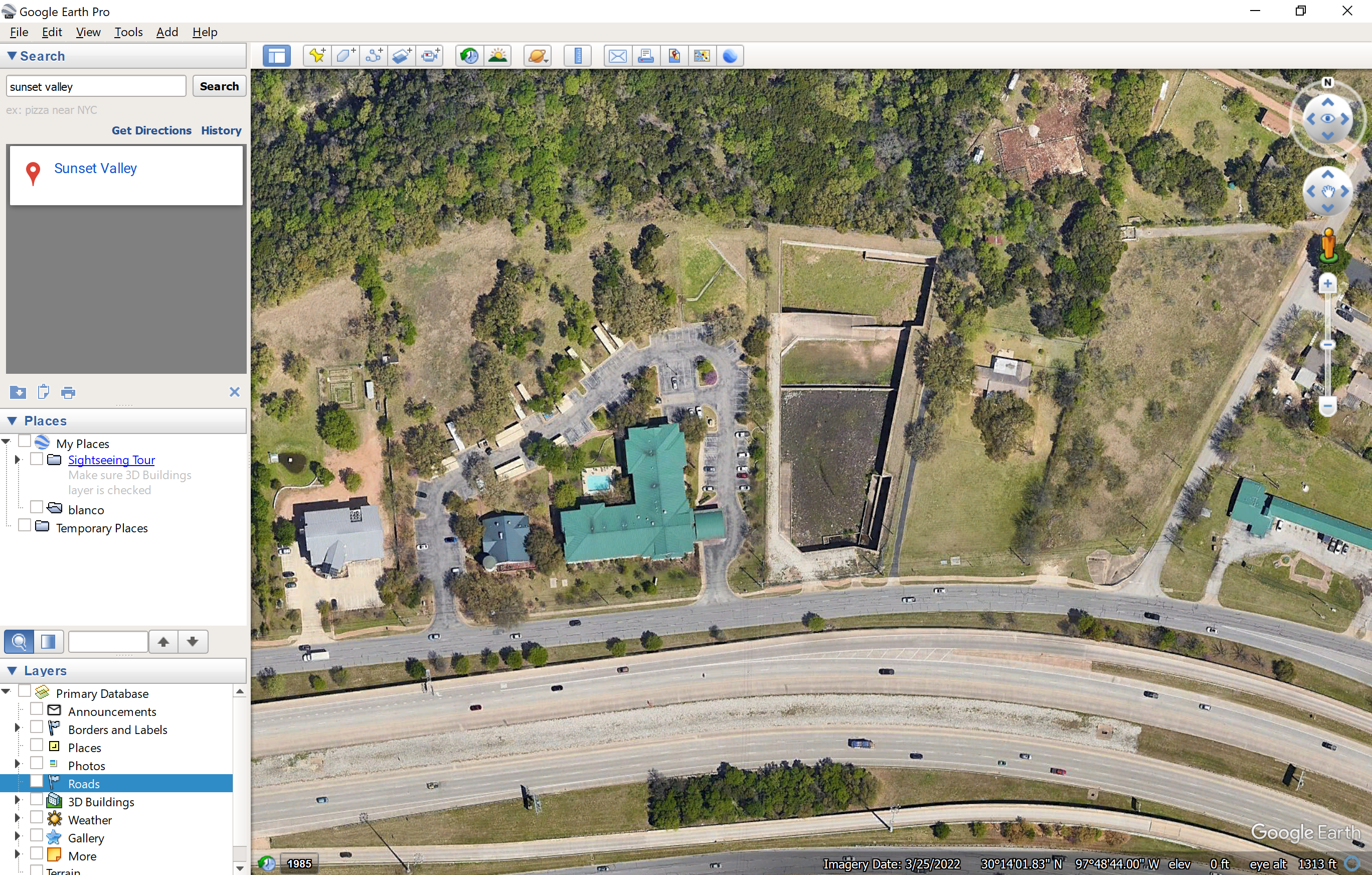 Project Location
Sanitary Sewer Replacement Along Hwy 290 in front of Holiday Inn and TxDOT Pond area
3
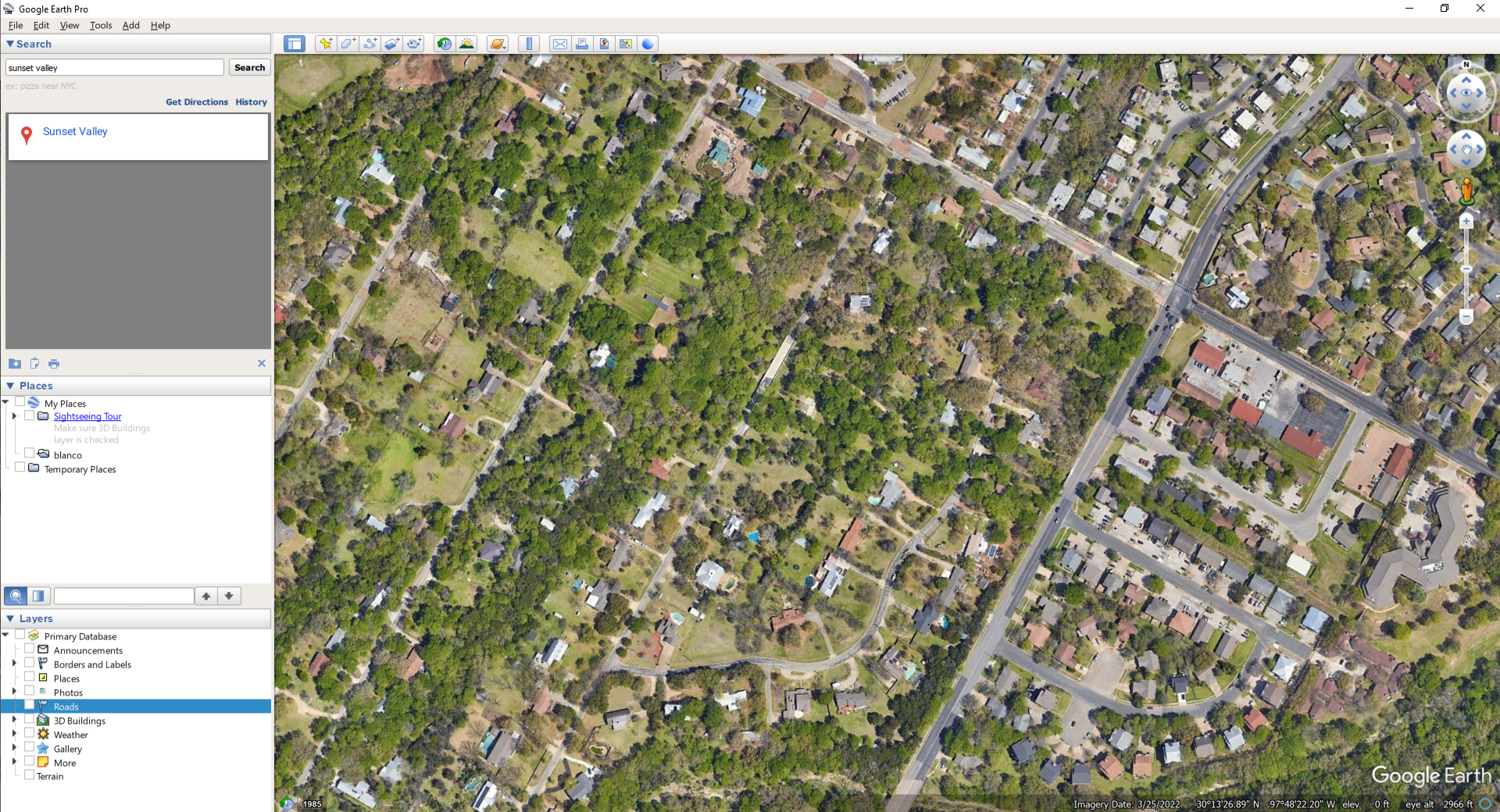 Project Location
Water Line Replacement on Sunset Trail and parts of Lone Oak Trail
One Lane Traffic/Detours
4
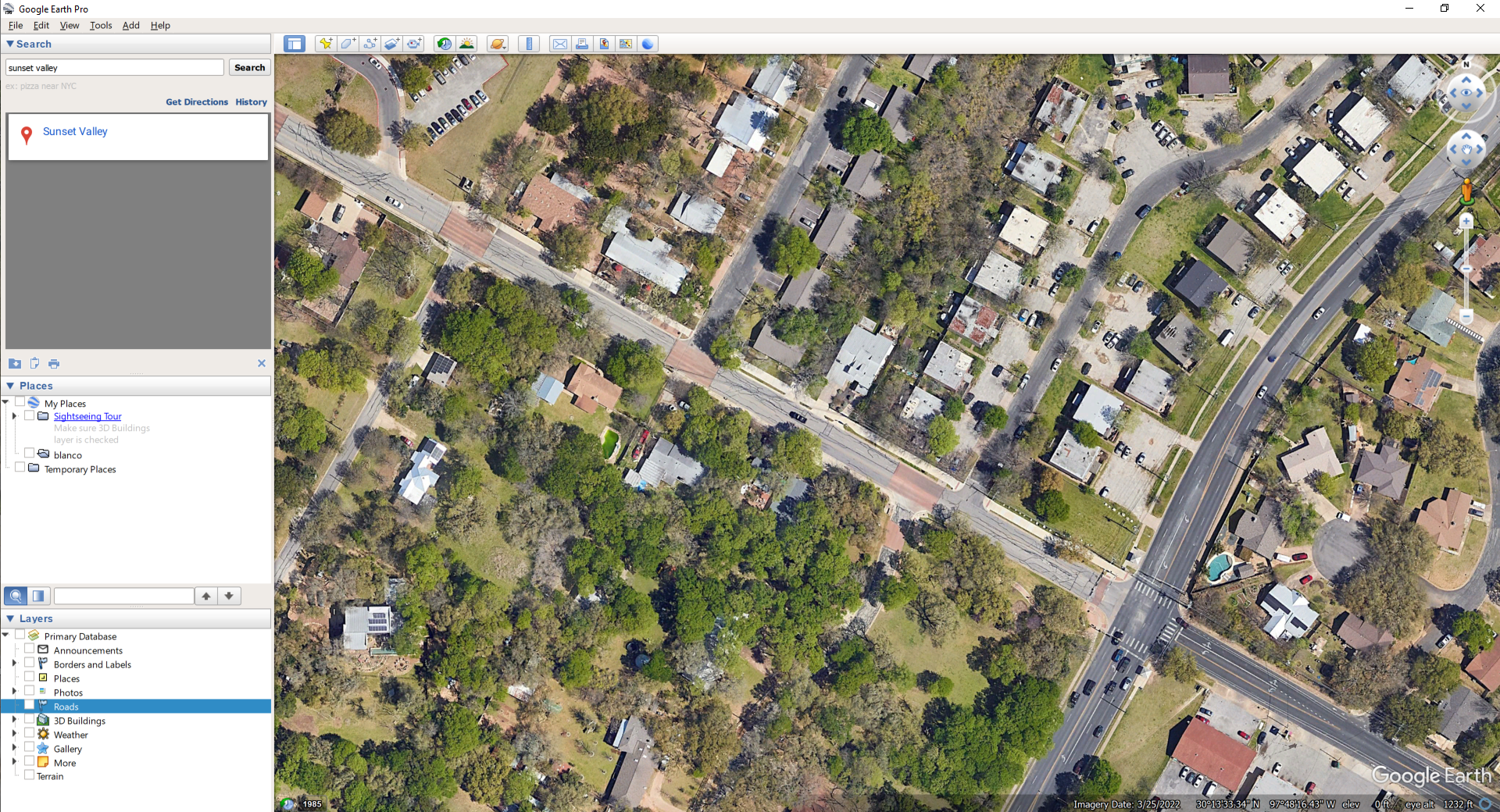 Project Location
Jones Road
Drainage Improvements
Inlet Replacement and Swale

AISD Meter Conversion
5
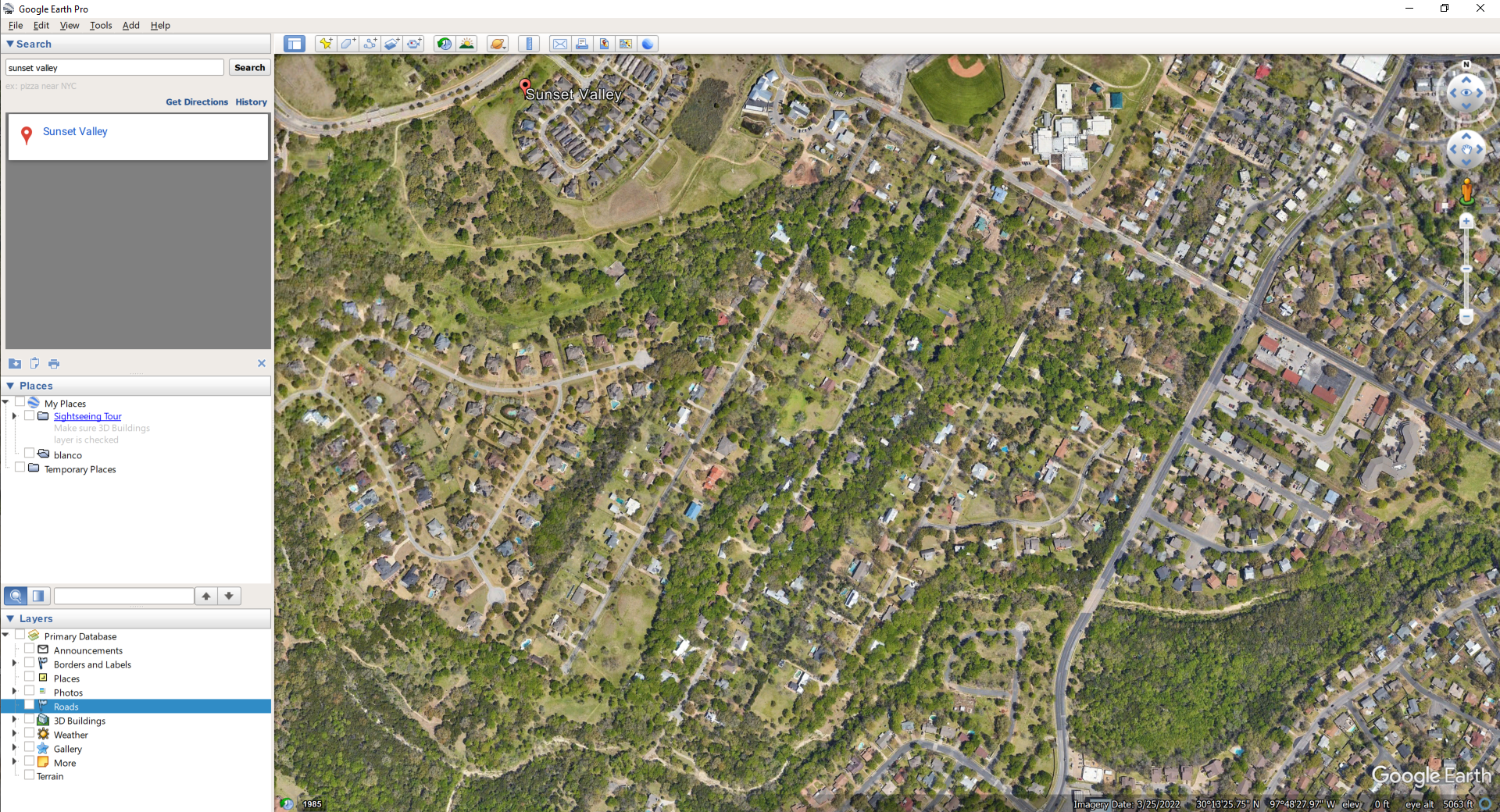 Project Location
Water Line Replacement parts of Lone Oak Trail
Turnaround at end of Lone Oak Trail
6
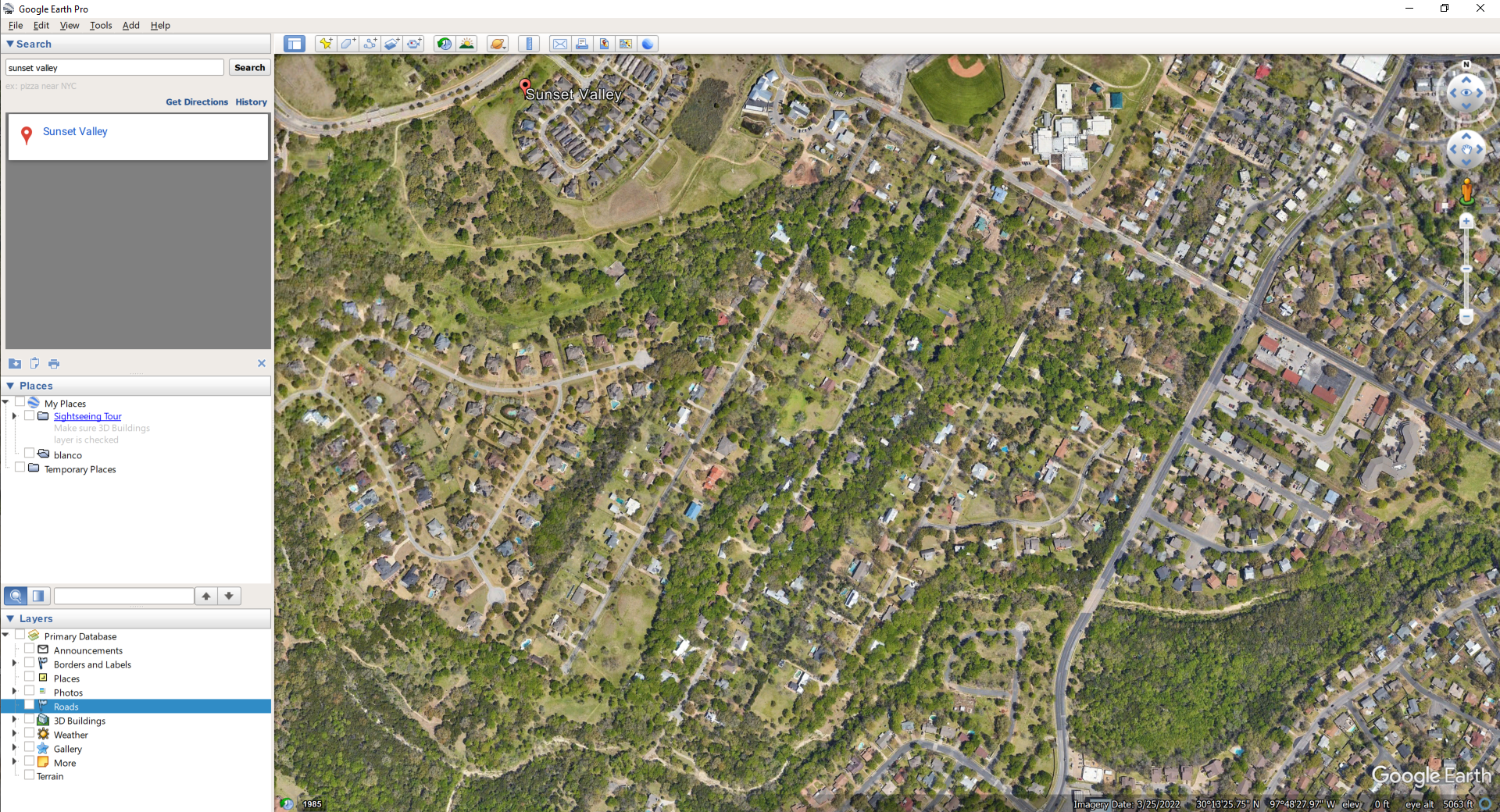 Project Location
2” Asphalt Mill and Overlay
Active Traffic Control during Mill and Overlay Operations
7
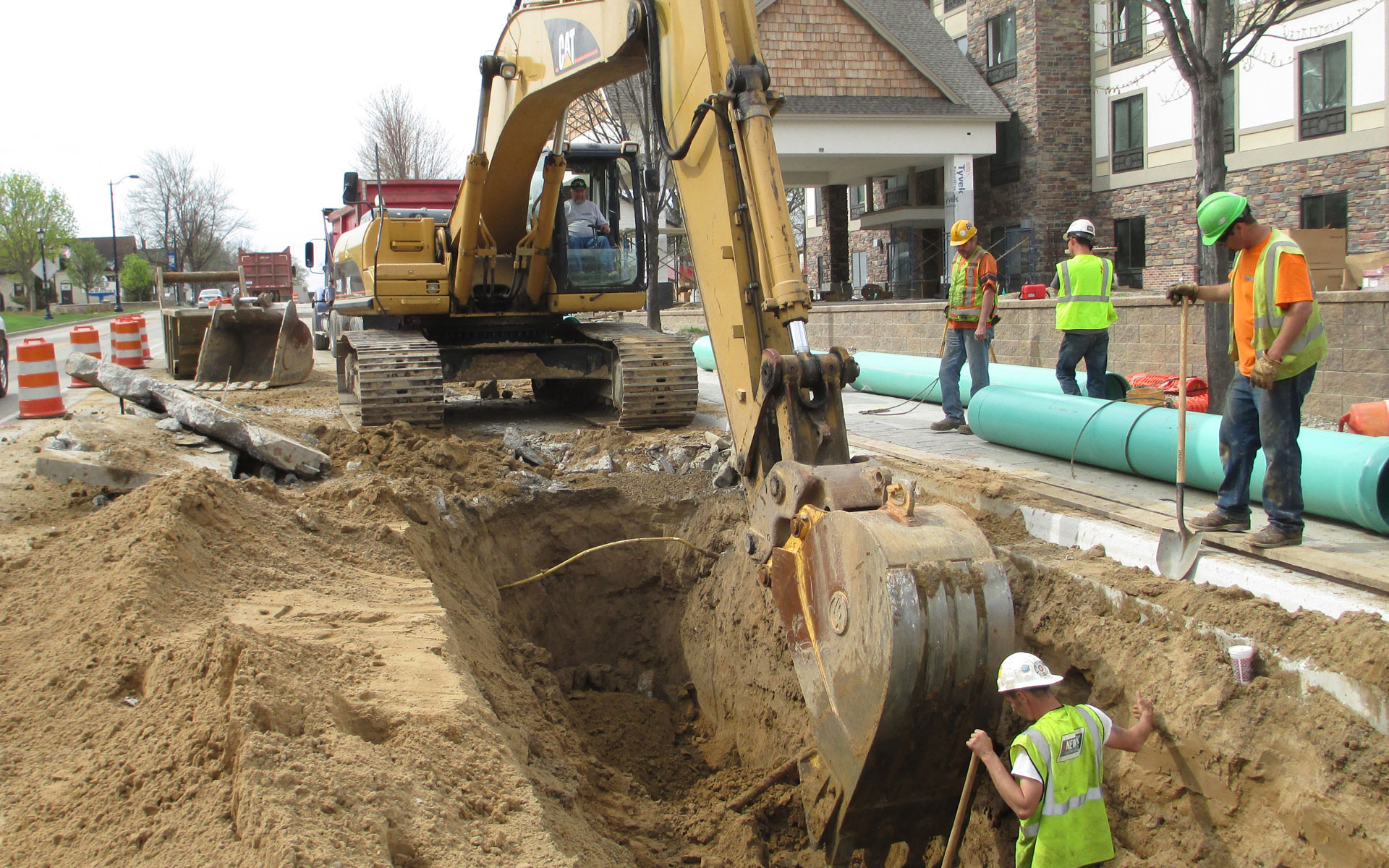 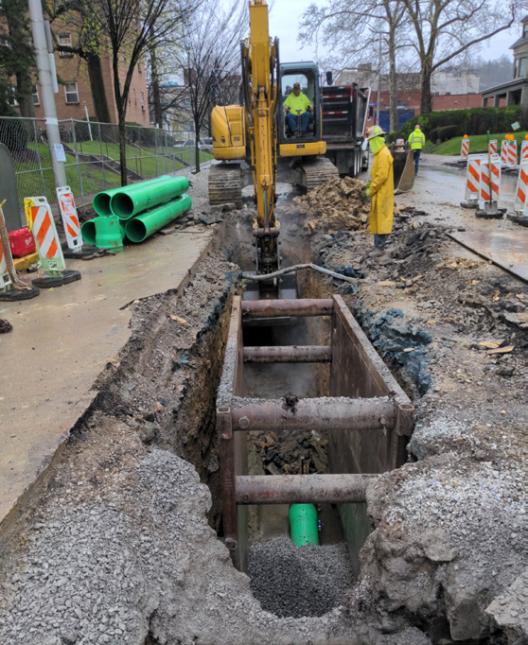 Construction is Coming – What to ExpectHWY 290 Sewer Replacement
8
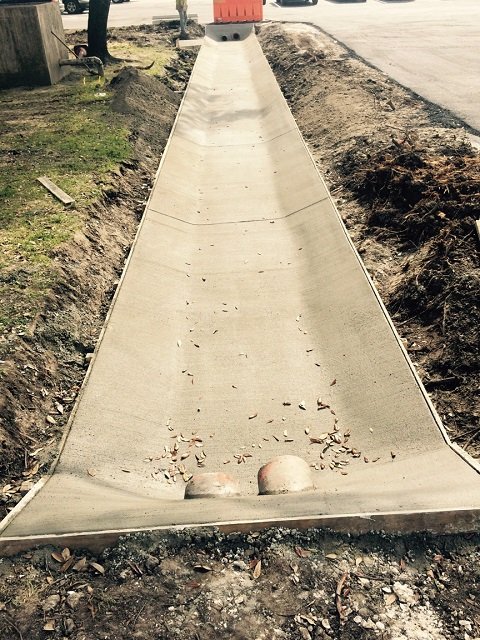 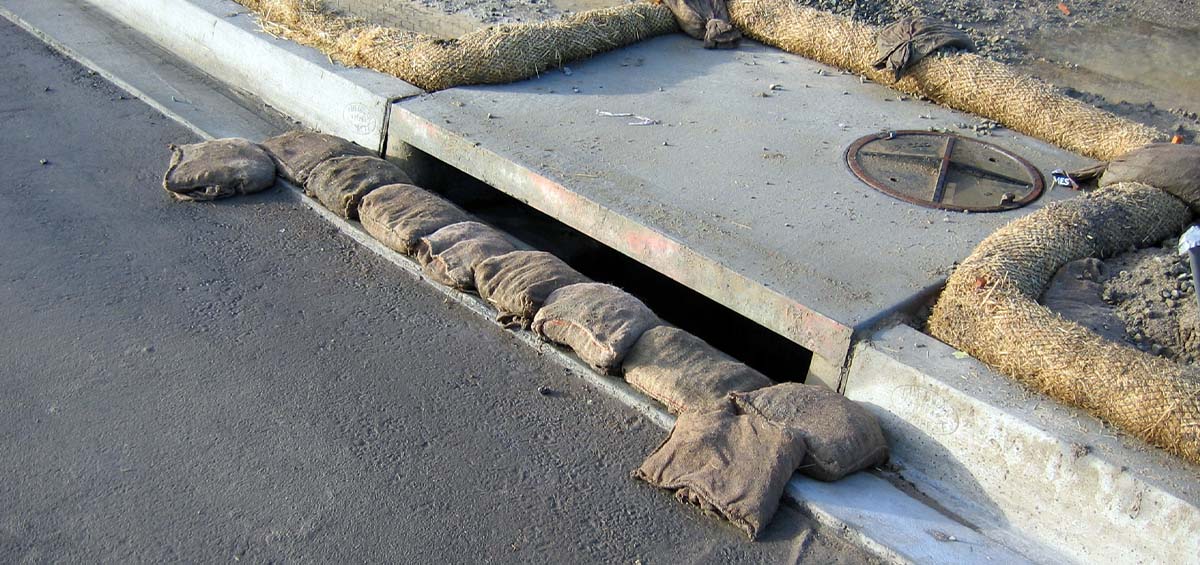 Construction is Coming – What to ExpectJones Road Drainage
9
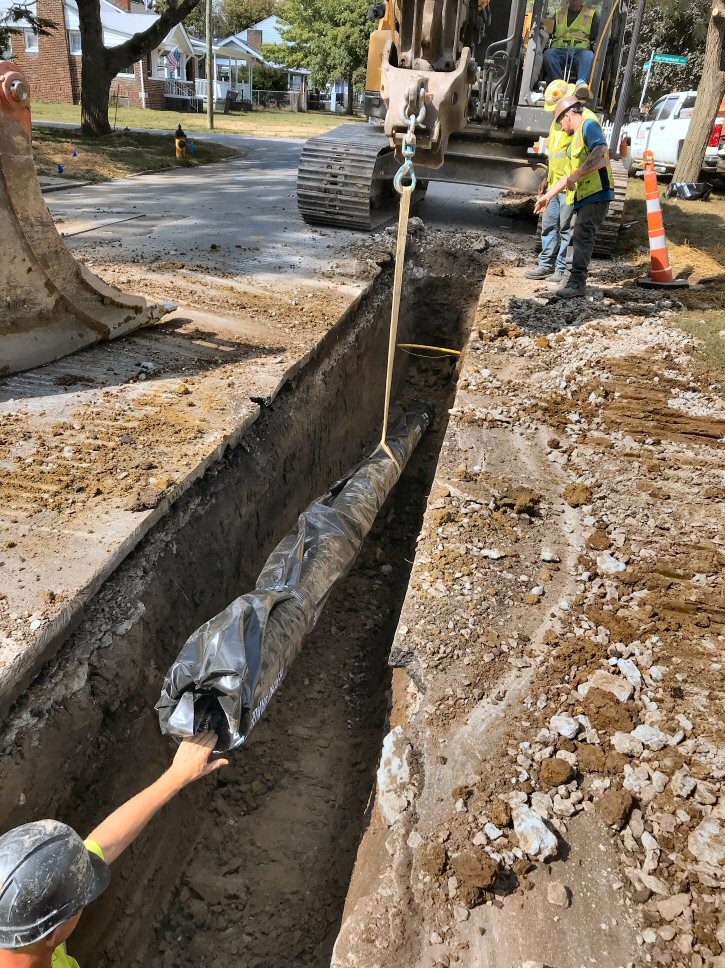 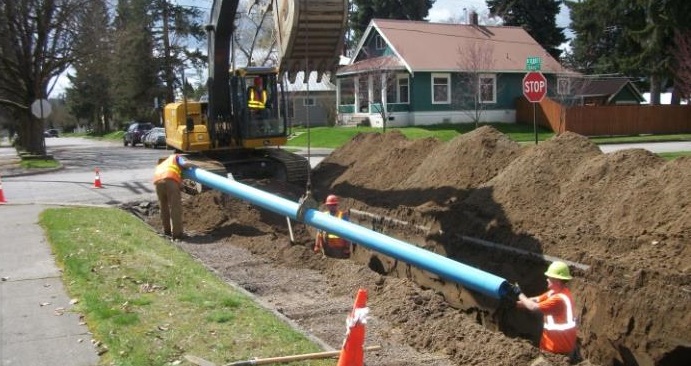 Construction is Coming – What to ExpectSunset Trail and Lone Oak Trail Water Line Construction
10
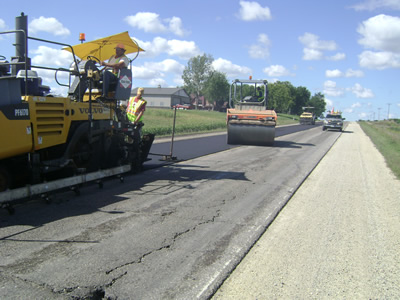 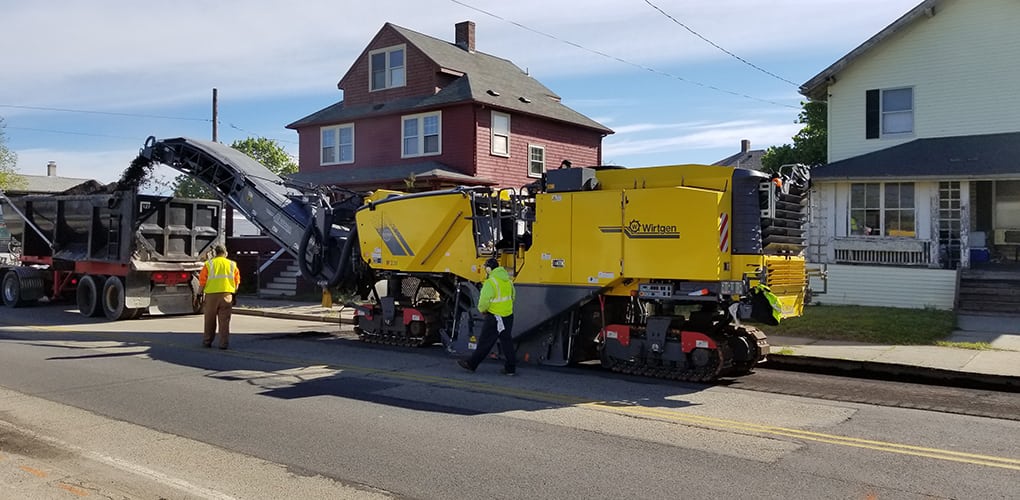 Construction is Coming – What to ExpectSunset Trail and Lone Oak Trail Mill and Overlay
11
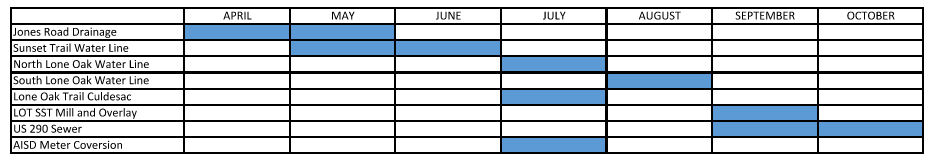 Contact Information
City Contact – Dakota Burns - Public Works Superintendent – 512-891-9103
Emergency Situations– Call 911
Questions?
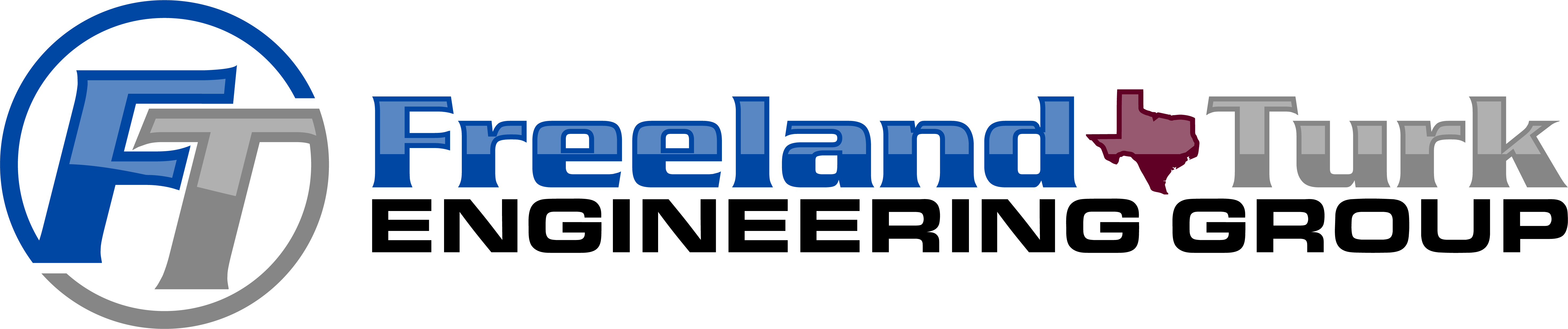